Ciao  cześćhola   ça va? Hello
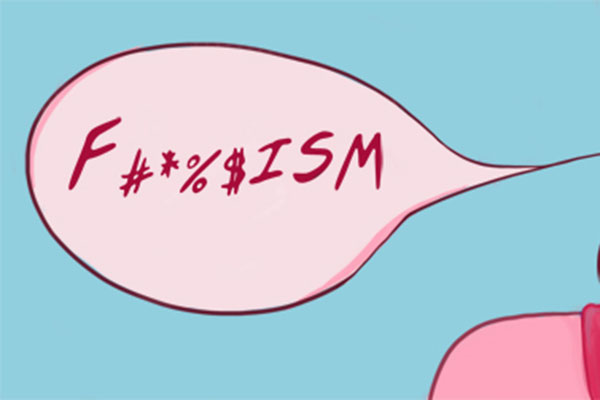 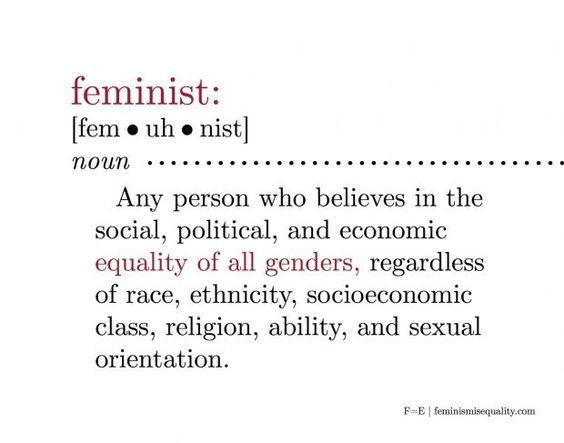 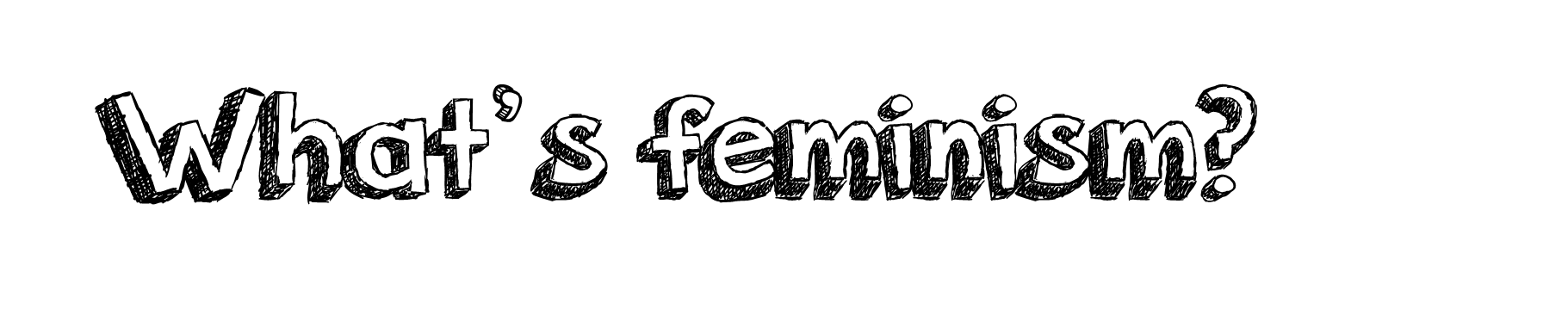 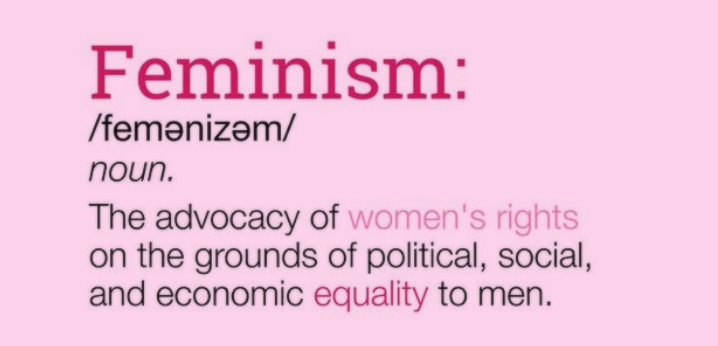 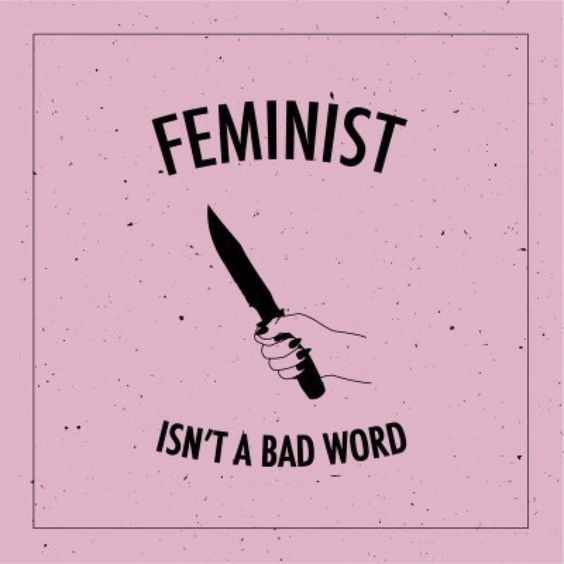 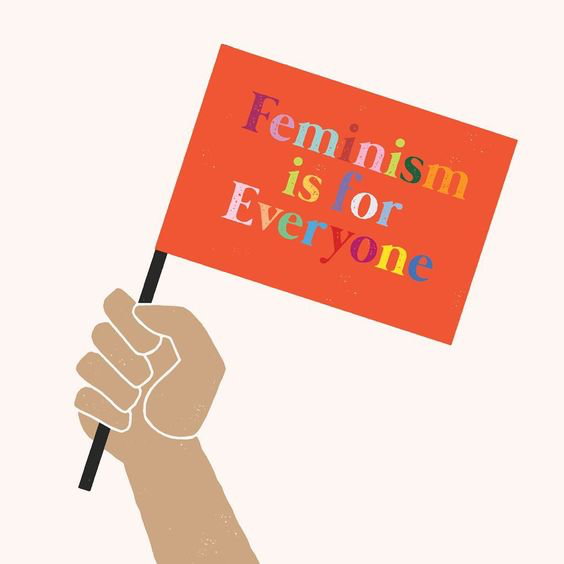 Visto en redes sociales /  Seen in social networks
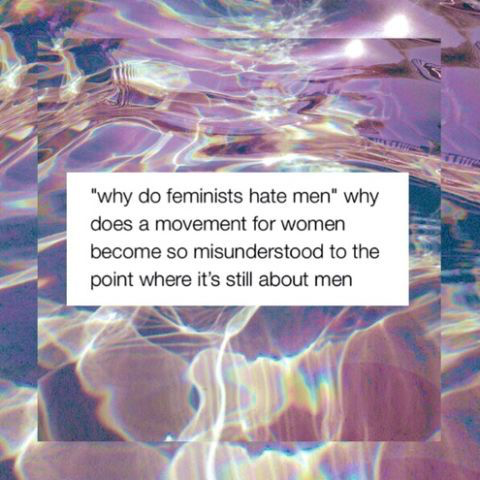 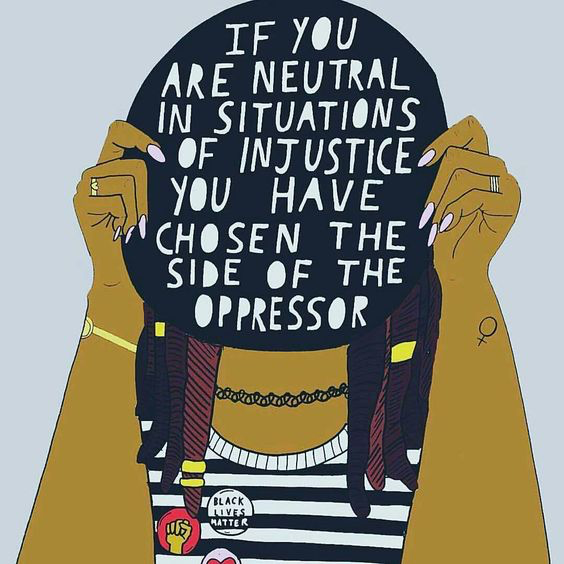 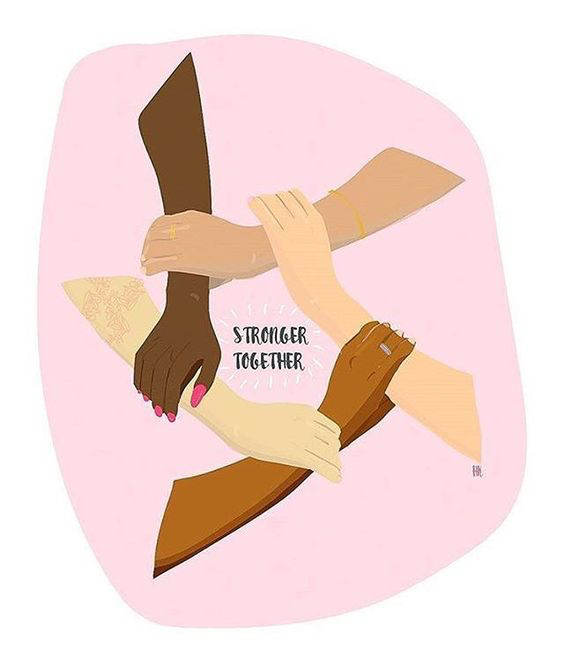 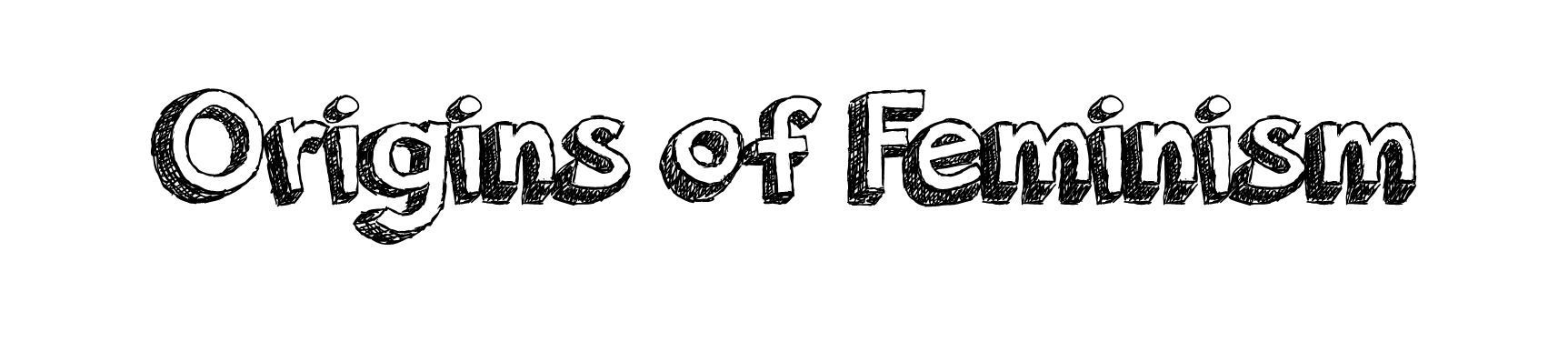 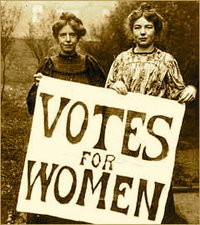 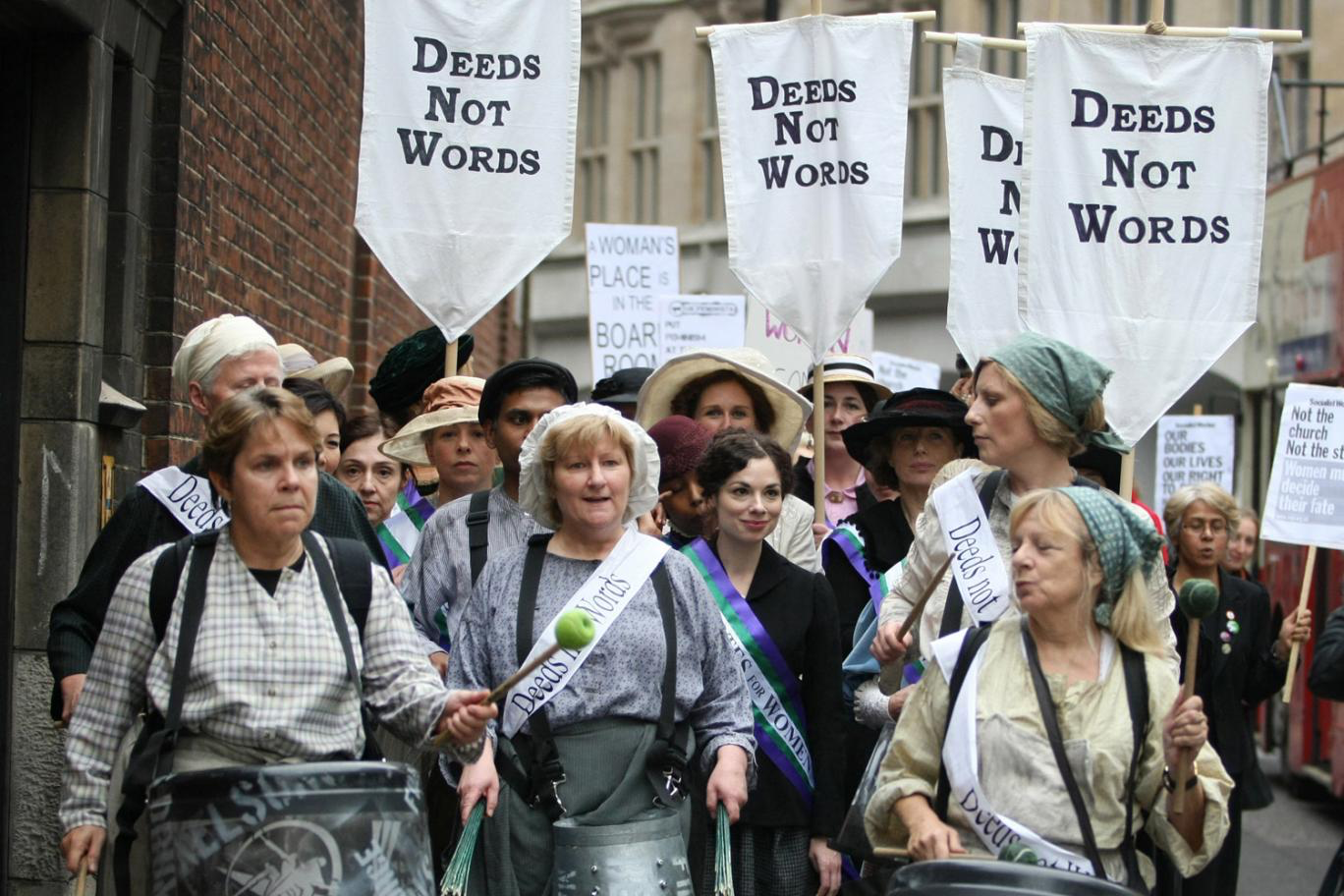 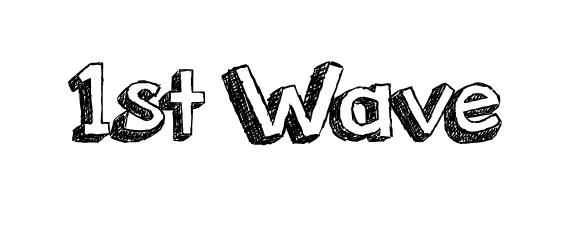 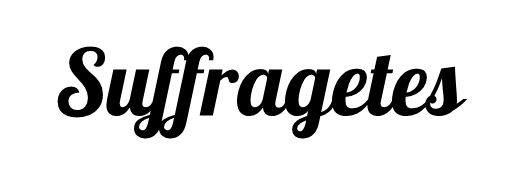 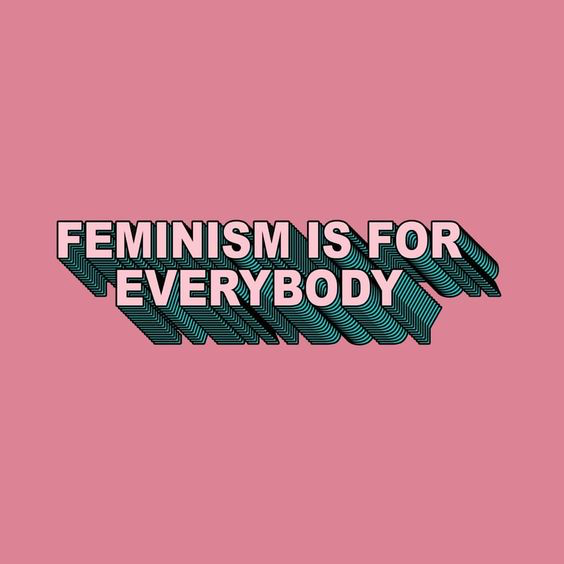 MUSICA/MUSIC
https://youtu.be/SAwToc1Q0B4 ¿CÓMO TE SUENA? Escuela de arte Cruz Novillo, Cuenca
https://youtu.be/CziHrYYSyPc TOY-Netta ganadora de Eurovisión 2018,Israel
https://youtu.be/WpYkxSSpQ4g NO SIGNIFICA NO-Curricé 2016
MUSICA MACHISTA
https://youtu.be/Ji8qhMyZV1w CUATRO BABYS-Maluma
https://youtu.be/j-sz8M8gc6U SOLITA-Bad Bunny
ESTHER FERRER
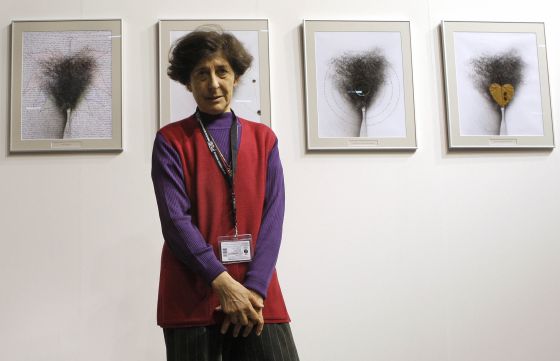 Esther Ferrer Ruiz  is an artist who became famous for her multitasking skills. She is a Spanish artist who was born in San Sebastian. On the 19th of December 1937. Nowadays she is 81 years old. Ha ganado premios como:
Premio nacional de artes plásticas (2008)
Premio Velazquez (2014)
OLGA PERICET
Olga es una bailarina de flamenco y danza española nacida en Córdoba en 1975 (44años). 
Tiene premios como:
El premio Nacional de Interpretación.
Max Award for Best Female Dancer.
PATRICIA GUIJARRO
Patricia Guijarro es una futbolista. Nació en las Islas Baleares en Palma de Mallorca en 1998. Juega en la posición de centrocampista. Ha ganado premios como:
 La copa de Algarve con la selección española en el año 2017
 El Europeo sub-19.
LiDIA VALENTÍN
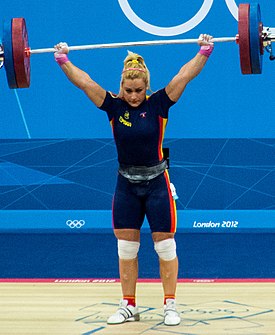 Lidia Valentín is a Spanish sportswoman who became famous for her weightlifting skills. 
She was born on the 10th of February 1985.
MARIA DEL CARMEN MARTINEZ SANCHO
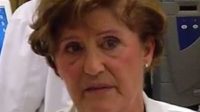 María del Carmen Martínez Sancho was the first doctor and PHD of Mathematics in Spanish Secondary Education.
She was born on 1901 and she died on 1995.
MARGARITA SALAS
MARGARITA SALAS es bioquímica, nació en 1938 en Asturias. 
Premio L´oreal UNESCO a Mujeres en Ciencia.
BEATRIZ BECERRA
Es eurodiputada y vicepresidenta de los Derechos humanos.
Trabajó en la ONG Acción contra el Hambre.
Tras incorporarse al Parlamento Europeo (2014), entró en las comisiones de Empleo y Asuntos Sociales, Derechos de la Mujer e Igualdad de Género y Peticiones. Se unió también a la comisión de Desarrollo y a la subcomisión de Derechos humanos.
VALUES EDUCATIONVALORES ÉTICOS
10 ANTISEXIST RULES / ANTISEXIST RULES
DECÁLOGO ANTISEXISTA:
An antisexist decalogue consists of 10 rules that everyone should fulfill.
Un decálogo antisexista son diez normas que todos deberíamos cumplir.
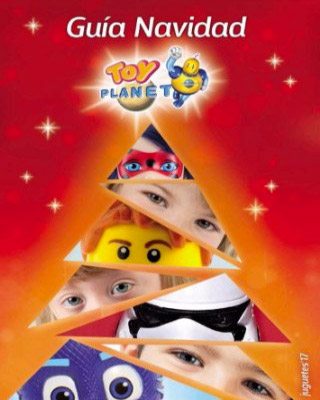 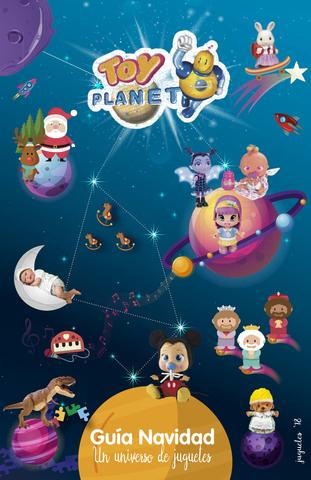 NORMAS DEL DECÁLOGO:
1.EL JUEGO ES LIBRE Y ESPONTAEO. NO HAY JUGUETES DE NIÑOS O DE NIÑAS.
1.GAME IS FREE AND SPONTANEOUS
2.ELIJAMOS LOS COLORES NO DEJEMOS QUE ELLOS NOS ELIJAN.
2.LET’S CHOOSE THE COLOURS. DON’T LET THEM CHOOSE FOR US.
3.SOMOS IGUALES, SOMOS DIFERENTES
3.WE ARE THE SAME, WE ARE DIFFERENT
4.LIBRES DE PREJUICIOS SEXISTAS
4.FREE FROM SEXIST PREJUDICES
5.ELIJE JUGUETES QUE REUNAN A NIÑAS Y NIÑOS COOPERANDO Y COMPARTIENDO.
5.CHOOSE TOYS THAT GET GIRLS AND BOYS TOGETHER IN ORDER TO SHARE AND COOPERATE
6.REGALA JUGUETES QUE AYUDEN A PROMOVER TODAS LAS CAPACIDADES Y HABILIDADES
6.GIVE TOYS AS PRESENTS THAT PROMOTE ABILITIES AND CAPABILITIES
7.SENTIMIENTOS Y AFECTOS SIN DIFERENCIACION EN NIÑAS Y NIÑOS.
7.FEELINGS AND CARING FOR PEOPLE WITHOUT DIFFERENCIATING BETWEEN BOYS AND GIRLS
8.EVITA JUGUETES, VIDEOJUEGOS VIOLENTOS. EDUCA PARA RESULVER PROBLEMAS DE FORMA POSITIVA, CONSTRUCTIVA Y CREATIVA.
8.GET RID OF TOYS, VIOLENT VIDEOGAMES. EDUCATE FOR SOLVING PROBLEMS IN A POSITIVE WAY, WHICH IS CONSTRUCTIVE AND CREATIVE.
9.ESCUCHAR A LAS NIÑAS Y A LOS NIÑOS, PERO TAMPOCO DECIRLES QUE SI A TODO.
9.LISTEN TO GIRLS AND BOYS, BUT DON’T SAY YES TO EVERYTHING.
10.BUSCA LIBROS,JUEGOS Y VIDEOJUEGOS EN LOS QUE SE NOMBRE Y ESTEN PRESENTES TANTO NIÑOS COMO NIÑAS.
10.SEARCH FOR BOOKS, GAMES, VIDEOGAMES WHERE BOYS AND GIRLS ARE PRESENT.
HAY SEXISMO EN: THERE IS SEXISM IN:
COLORES   /  COLOURS
VIOLENCIA  / VIOLENCE
COCINITAS  / KITCHENS
MUÑECAS / DOLLS
BICIS  / BIKES
FUTBOLÍN  / FOOSBALL
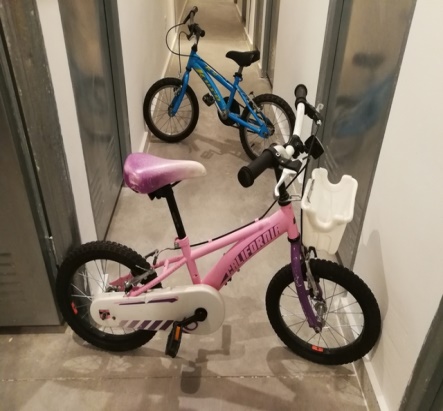 MAQUILLAJE Y PELUQUERIA/MAKE UP AND HAIRDRESSING:
DISFRACES  / COSTUMES
COLORES  / COLOURS
PROFESIONS/PROFESIONES:
ENFERMERA Y DOCTOR/DOCTOR
CARPINTERÍA/CARPENTERY
MAQUILLAJE Y PELUQUERÍA/
    MAKEUP AND HAIRDRESSING

https://youtu.be/pJvJo1mxVAE INSPIRANDO AL FUTURO SIN ESTEREOTIPOS
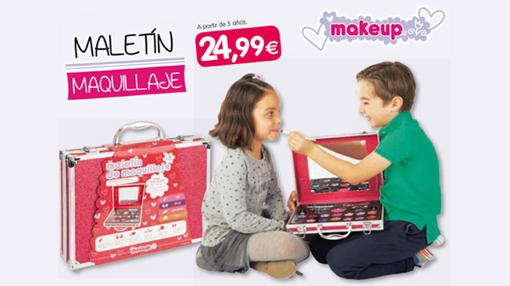 EXPERIMENTOS SOCIALES
https://youtu.be/fXBXOaLcMZg EXPERIMENTO SOCIAL
https://youtu.be/2_OBWa9fgZI ASCENSOR
RECOMENDACIONES
PELÍCULAS/MOVIES
LITTLE MISS SUNSHINE:
https://www.iespedromercedes.es/departamentos/filosof%C3%ADa/
BINTA Y LA GRAN IDEA:
https://youtu.be/meLXFLl1FE8
DOBBIAMO ESSERE TUTTI FEMMINILI
NOUS DEVONS TOUS ÊTRE FÉMINISTES
NALEŻY BYĆ WSZYSTKIM FEMINISTAMI
WE SHOULD ALL BE FEMINISTS
LAST NEWS
ADA HEGERBERG:
https://www.lavanguardia.com/deportes/futbol/20190506/462058755105/ada-hegerberg-balon-de-oro-renuncia-mundial-seleccion-noruega-desigualdad.html
MANADA DE ALICANTE:
https://www.lasexta.com/noticias/sociedad/la-manada-de-alicante-grabo-cinco-minutos-de-video-de-la-agresion-sexual-con-imagenes-explicitas-video_201901075c3358170cf24fa4056e6c88.html
GOODBYE              ADIÓS    

POŻEGNANIE
   
   SALUT          CIAO
AUTOR@S
JUDITH OLIVARES
CARLOS BLANCO 
ELISA MARTÍNEZ
EMILIO SANS
MARA MIOTA
ARJEN HERNANDEZ
PEDRO JOSÉ BUSTAMANTE

ALUMN@S DE VALORES ÉTICOS 1ESOD
FUENTES DE INFORMACIÓN
DERECHOS HUMANOS
DECÁLOGO ANTISEXISTA DE EMAKUNDE
YOUTUBE
CATÁLOGOS DE JUGUETES TOY PLANET
INTERNET
BIBLIOTECA IES PEDRO MERCEDES
DEPARTAMENTO DE FILOSOFÍA
CORTOS “EDUCAR EN IGUALDAD”DEL DEPARTAMENTO DE DIBUJO Y ARTES PLÁSTICAS
PRENSA 
WIKIPEDIA 
TRADUCCIÓN: BEATRIZ JIMÉNEZ